Real experiences in the building industry
Knowledge that matters
Wouter van der Heide, 2017
Introduction
Wouter van der Heide
Breemarsweg 86
7553 HS
Hengelo (O), Netherlands
06 – 37696833 or 074 – 2569665
w.vdheide@home.nl 
Married with Carola Scholten, 2 kids (Bas and Niek)
Born on January 12th., 1965  (Stad aan ‘t Haringvliet)
Education
From 1977 – 1983 High school (VWO)
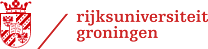 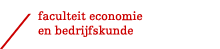 From 1983 – 1988 MBA University of Groningen
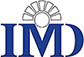 In 2009 an incompany management development course in Switzerland
Experiences
1990 - 2001
1990 – 1993
Sales engineer
1993 – 1995
Districtsmanager
1995 – 1999
Productmanager
1996 – 2001
Marketing manager
Experiences
1990 - 2001
Saint-Gobain Isover creates efficient thermal and acoustical insulation solutions to design energy efficient constructions, to provide safe comfort for users and to help protect the environment
Leadership The insulation leader that brings comfort, innovation and confidence
Efficiency For users, superior thermal and acoustic performance and easy handling
Dialogue Seeking dialogue with you
Environment Insulation energy saved is the cleanest energy source
Responsiveness Responsive and dedicated people at your service
People A preferred company to grow with
Market structure
Suppliers
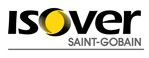 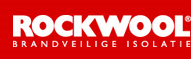 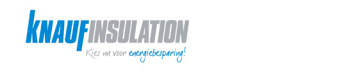 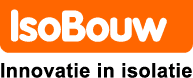 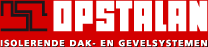 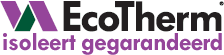 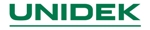 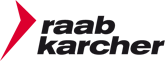 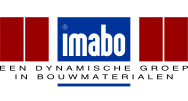 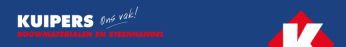 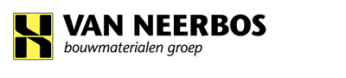 Contractors
OEM
Professional 
end users
Builder
 merchants
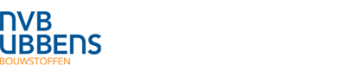 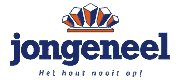 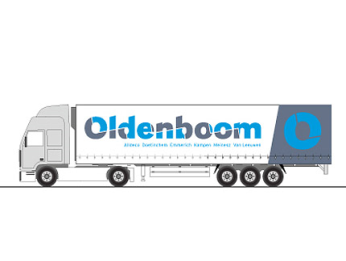 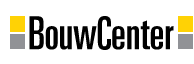 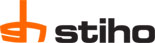 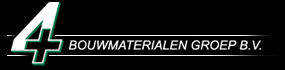 Market structure
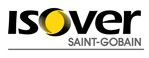 Supplier
Builder
 merchants
Wholesalers 
DIY
Flat roof
dealers
HVAC and Industry
dealers
Contractors
Professional
end users
Contractors flat roofs
Metal building industry
Retail 
stores
Professional Industry
Contractors
OEM
Prefab
Experiences
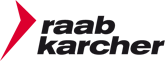 2001 - 2006
2001 – 2003
Vice  director
2003 – 2006
Manager new retail
concepts / M.D.
Experiences
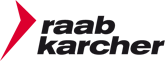 2001 - 2006
Raab Karcher Bouwstoffen Nederland is part of Saint-Gobain Building Distribution.
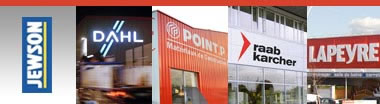 The Building Distribution Sector is the leading building materials distributor in Europe,
 the world's number one distributor for tiles.
It serves the new building, renovation and major building improvements markets. Its
 customers are sole traders and SMEs in the building trade, architects and advisers as
 well as private individuals working on their own projects. 
Each one its store chains - whether they are generalists or specialists, aimed at 
professionals or the general public - contribute to the selling power of the entire network.The Sector deploys best practices in all its host countries, while maintaining a high 
level of responsiveness to the local market.
Market structure
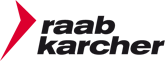 Suppliers
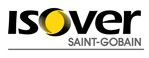 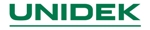 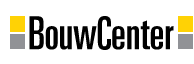 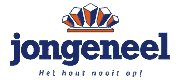 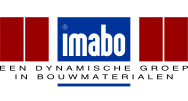 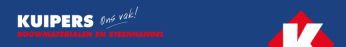 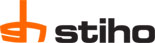 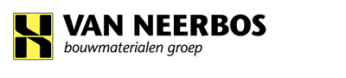 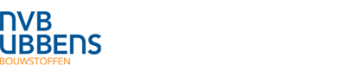 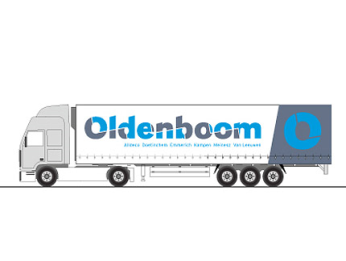 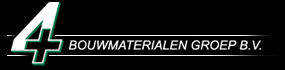 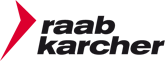 Contractors
Professional end
users
Competition
Experiences
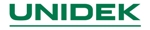 2006 - 2008
2006 – 2008
Sales director
Experiences
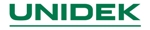 2006 - 2008
Unidek  has been manufacturing innovative and sustainable products for the European construction industry for almost 40 years and, amongst many successful products, its revolutionary SIPS (Structural Insulated Panel System) has established a market-leading position for roofing panels in several countries.
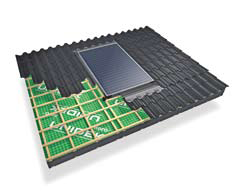 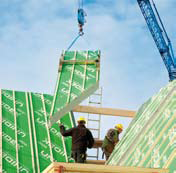 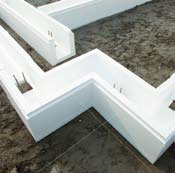 Market structure
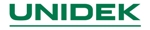 Suppliers
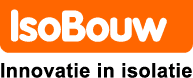 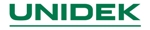 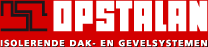 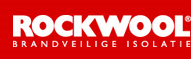 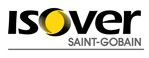 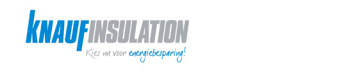 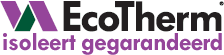 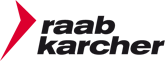 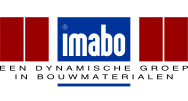 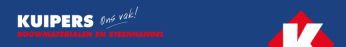 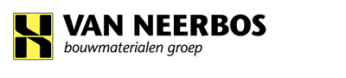 Contractors
OEM
Professional 
end users
Builder 
merchants
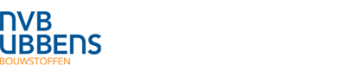 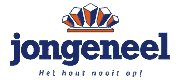 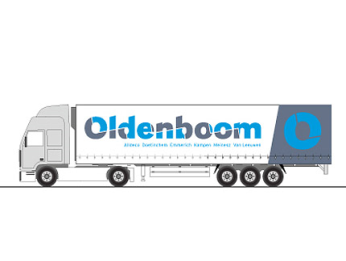 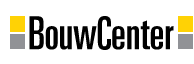 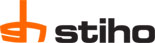 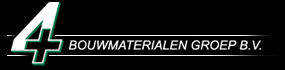 Market structure
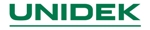 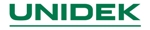 Supplier
BU Wholesales
BU Industry
BU Flat roofs
Contractors 
Professional
end users
Roofers
OEM
Experiences
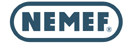 2008 - 2011
2008 – 2011
Director marketing & sales
Experiences
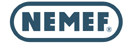 2008 - 2011
Nemef was founded in 1921 and has grown into the largest lock and cylinder supplier in The Netherlands. Over the years the turnover of export and the number of countries is significantly growing. As a part of the leader in door opening solutions ASSA ABLOY, Nemef has a complete offer in locks, cylinders, multipoint locks and access control systems, that distinguish itself by quality and innovation.
Besides the production unit in the Netherlands, Nemef also has its own hypermodern distribution center, to make sure the products reach the customers quickly and efficiently.
All this makes Nemef the perfect partner for safe, accessible and convenient door opening solutions.
Market structure
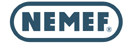 Suppliers
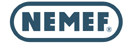 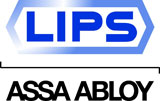 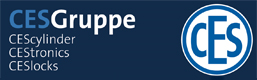 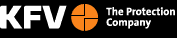 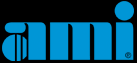 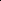 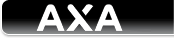 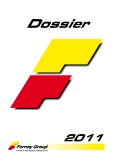 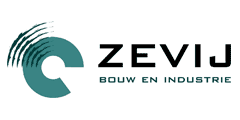 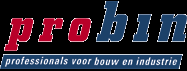 Contractors
Professional
end users
Distributors
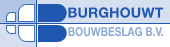 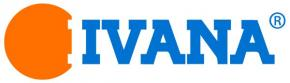 Market structure
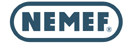 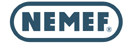 Supplier
Wholesales 
and OEM
Non domestic
Wholesalers
DIY
Contractors 
Professional
end users
OEM and wholesales in
64 countries
Retail
stores
Experiences
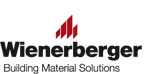 2011 - 2013
2011 – 2013
Director marketing
Experiences
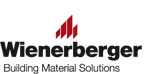 2011 - 2013
Wienerberger is the world's largest producer of bricks and No. 1 on the clay
roof tiles market in Europe with 226 plants in 30 countries. We also hold
leading positions in concrete pavers in CEE

Clay blocks	No. 1 worldwide	
Facing bricks	No. 1 in Europe, co-leader in the USA	
Clay roof tiles	No.1 in Europe	
Concrete pavers	No.1 in Central-East Europe	
Pipe systems	Leading positions in Europe	
 
 Founded in 1819 in Vienna and traded since 1869 on the Vienna Stock Exchange,
Wienerberger can look back on a great tradition. Only in 1986 the company started
 its dynamic expansion, which has focused on building materials since the
 introduction of Value Management in 1997. This transformed Wienerberger from
 a local Austrian brick-maker into the world’s largest producer of bricks within a few
 years.
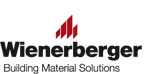 Market structure
Suppliers
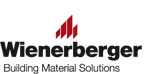 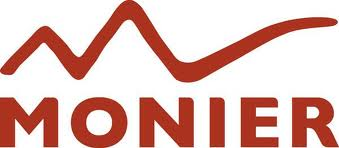 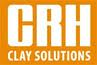 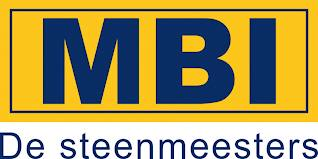 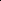 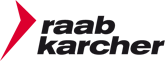 Contractors
Professional
end users
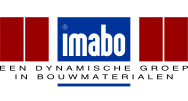 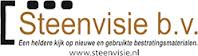 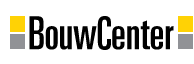 Distributors
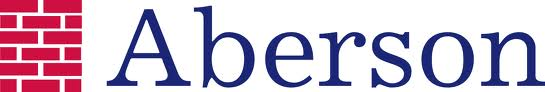 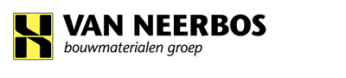 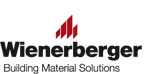 Market structure
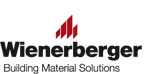 Supplier
Builder
 merchants
Export
Pavers
garden
Pavers infra
Contractors
Professional
end users
Intercompany
Retail 
stores
Professional 
Contractors
Experiences
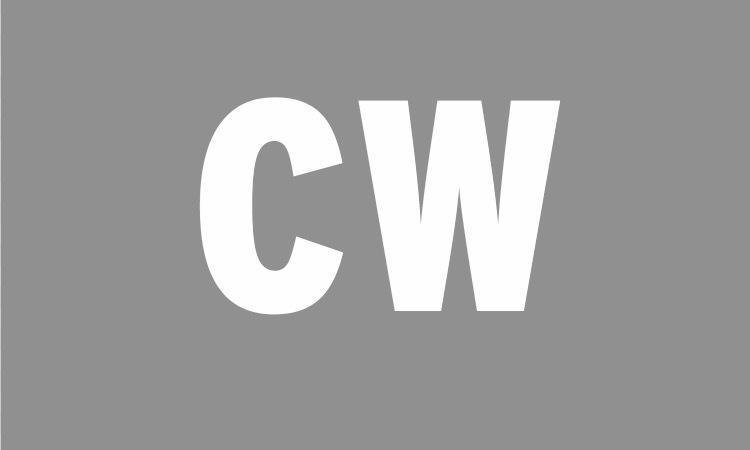 2015 - 2017
2015 – 2017
Managing consultant
Experiences
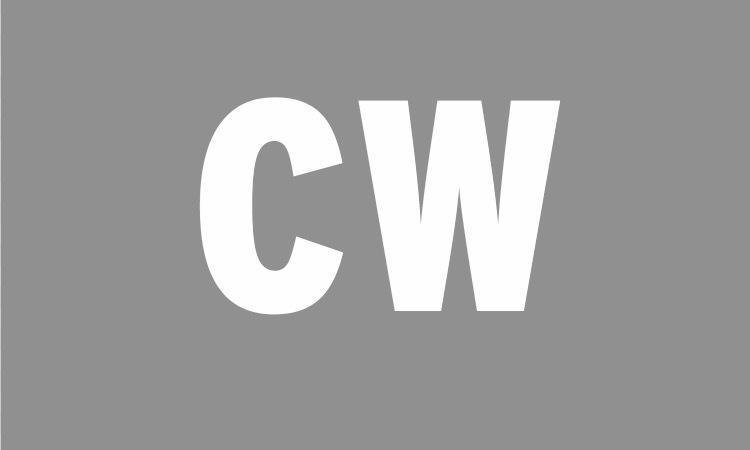 2015 - 207
CW consultancy and interim management is a dedicated young consultancy firm
focussing on sales-, marketing- and general management in the building industry.
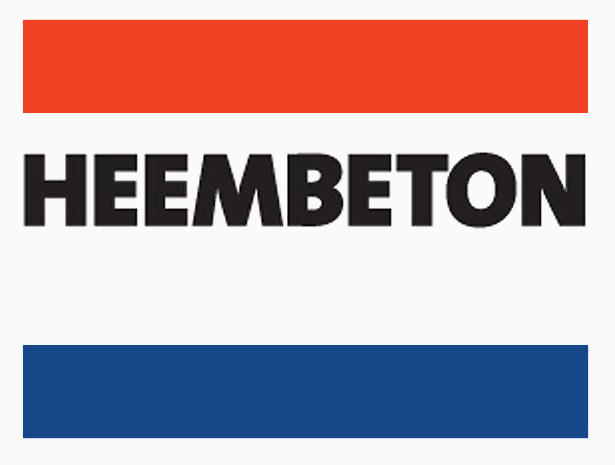 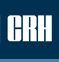 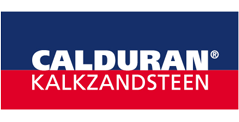 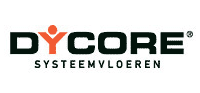 Developing a strategic marketing plan together with the excisting marketing team
Strategic orientation to understand opportunities for growth
Training and consulting the marketing executives
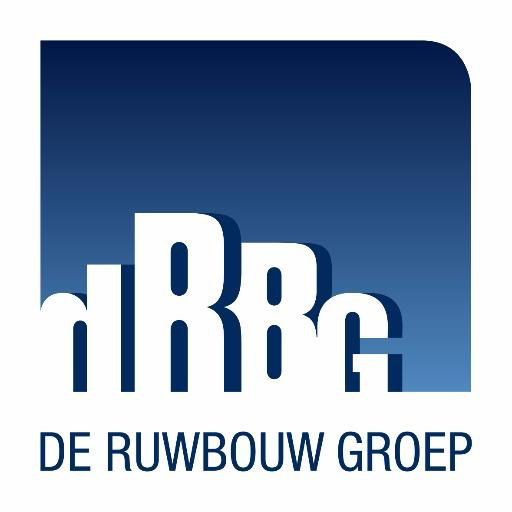 Experiences
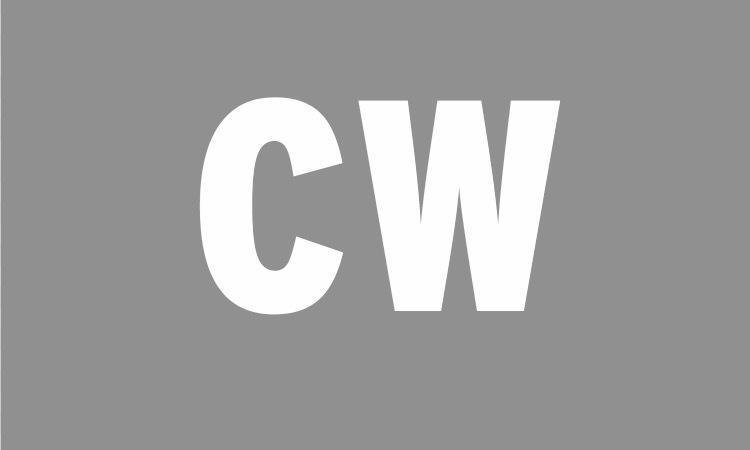 2015 - 2017
CW consultancy and interim management[Bedrijf wijzigenWeergavenaam bewerken]
Consultant to country manager Benelux.
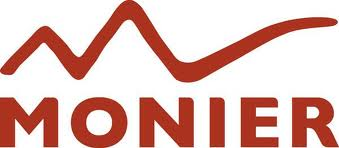 Market research to indentify strategic growth opportunities
Development of key accountmanagement
Reset contracts larger customers
Quick scan marketing department
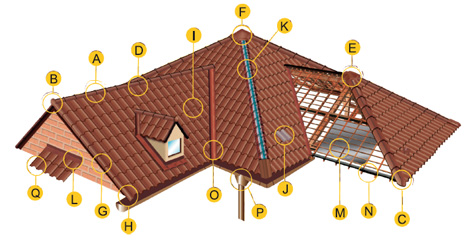 Experiences
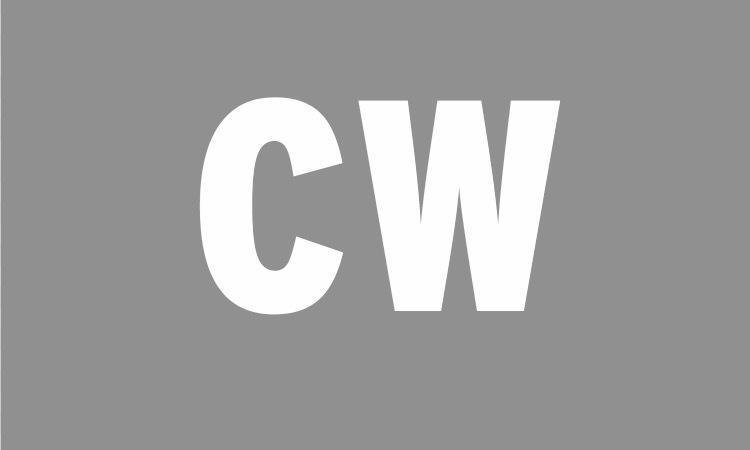 2015 - 2017
CW consultancy and interim management[Bedrijf wijzigenWeergavenaam bewerken]
Consultant to managing director Benelux
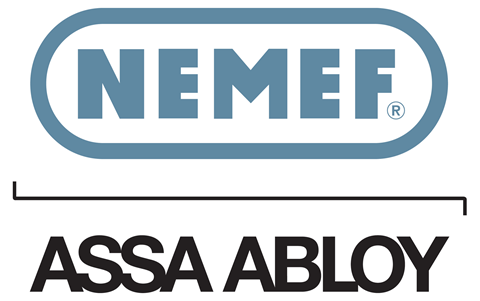 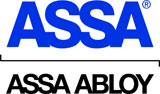 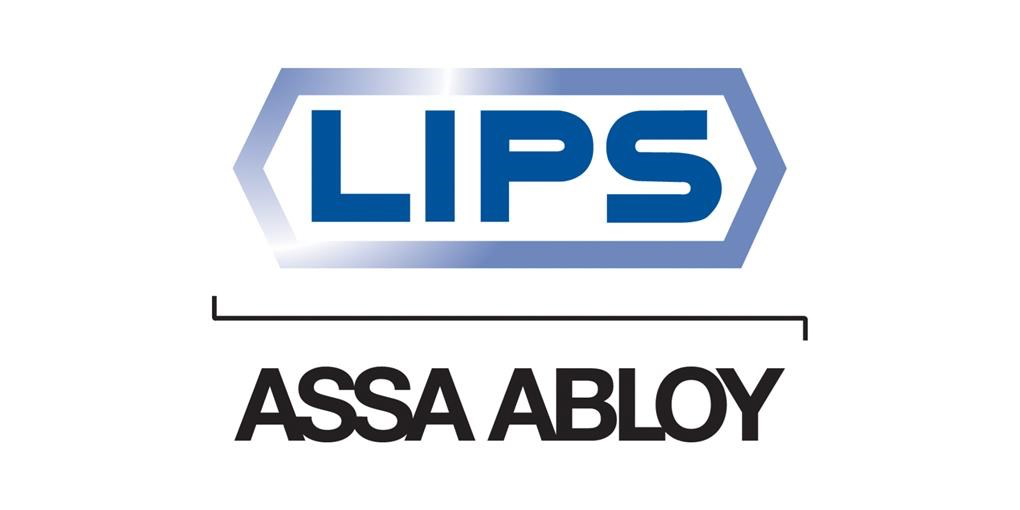 Renew genuine agency agreement
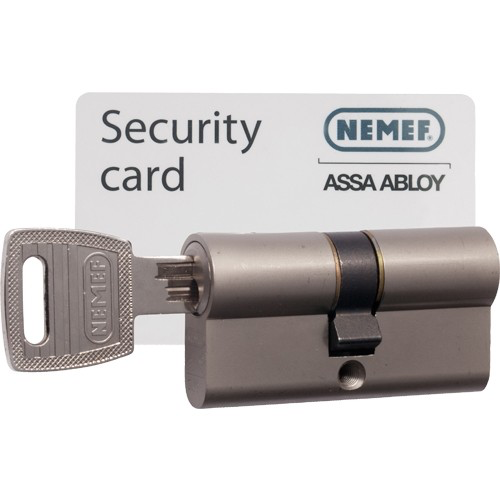 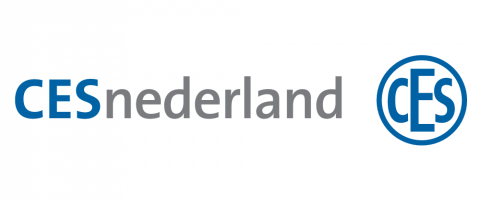 Experiences
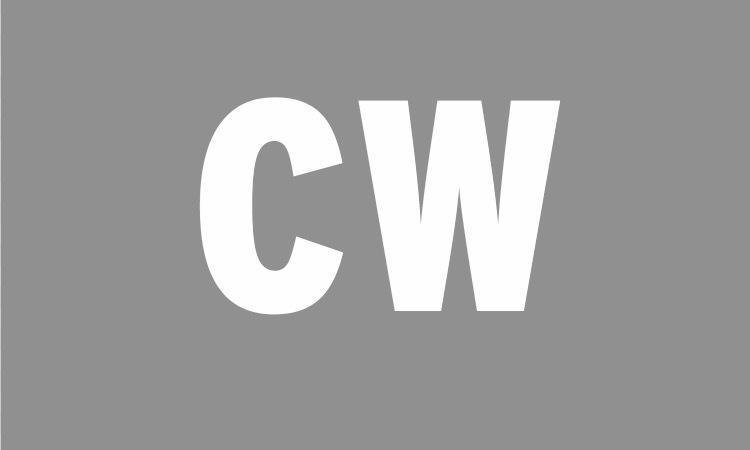 1990 - 2017
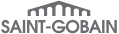 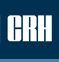 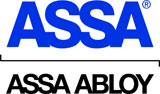 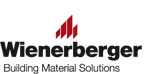 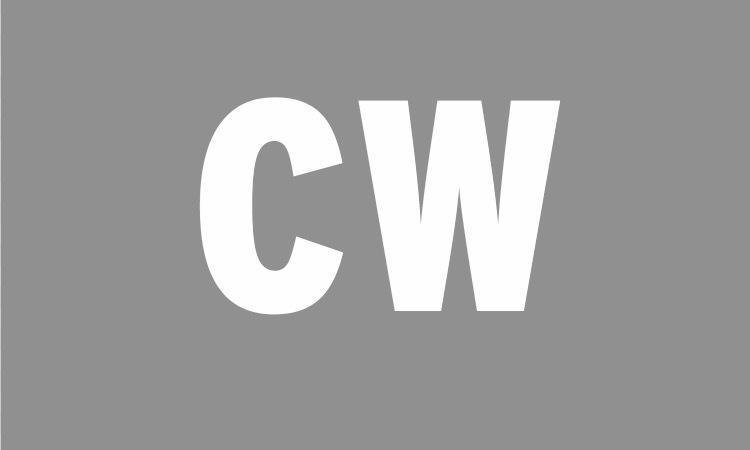 Market structure and dynamics
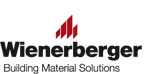 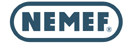 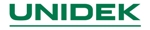 Distribution
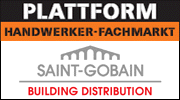 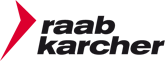 Contractors and professional end users